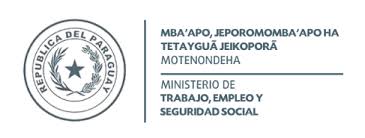 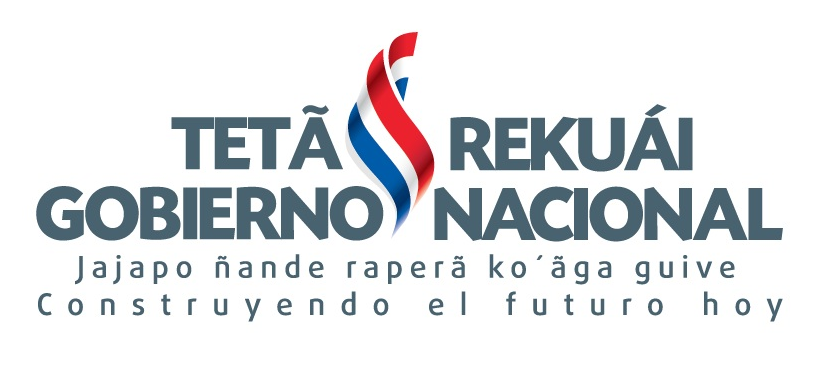 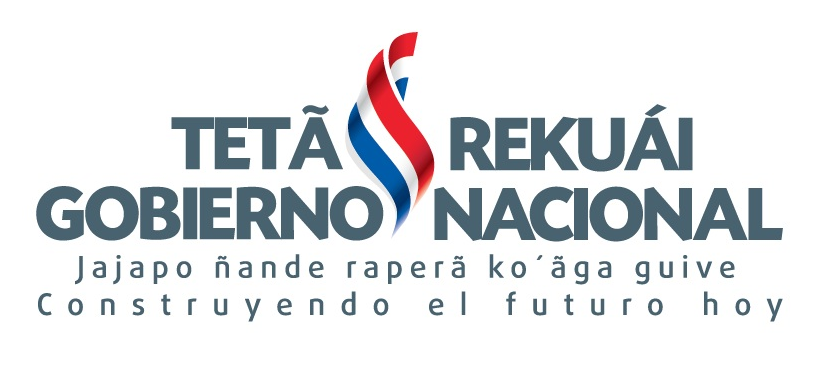 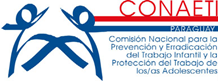 El combate al Trabajo Infantil en Paraguay
Juntos combatimos el Trabajo Infantil…
Se excluyen 101 casos muestrales sin respuesta (24.996 niños).
** Definición de 12 hs/semanales
*** En el caso de los adolescentes (14 a 17 años) el trabajo no peligroso es trabajo permitido.
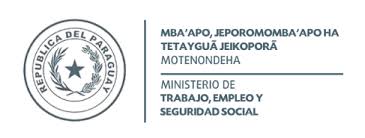 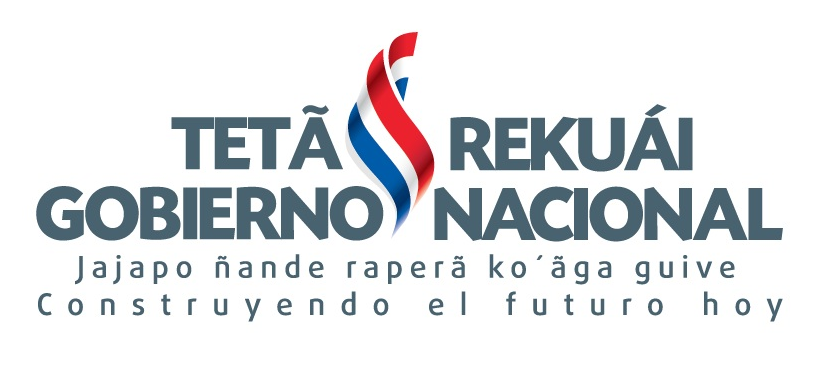 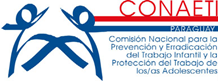 ¿ Qué políticas  de protección social y  mecanismos de apoyo  para los niños, niñas y  sus familias está implementando el Estado, con miras a prevenir y eliminar el trabajo infantil?
Trabajo conjunto entre los diversos programas sociales
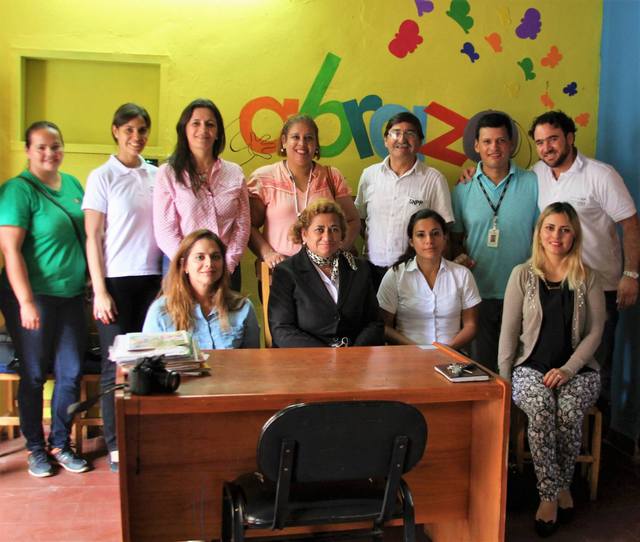 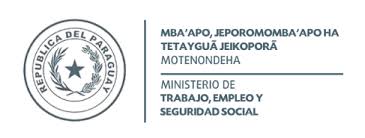 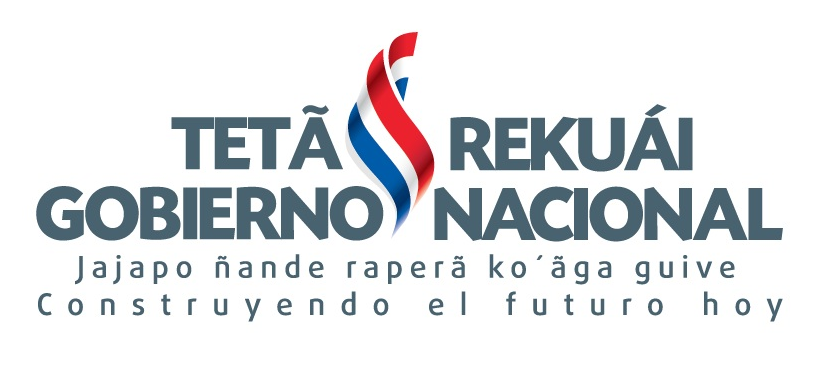 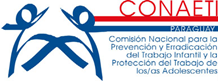 Programas de combate al TI
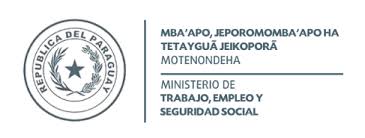 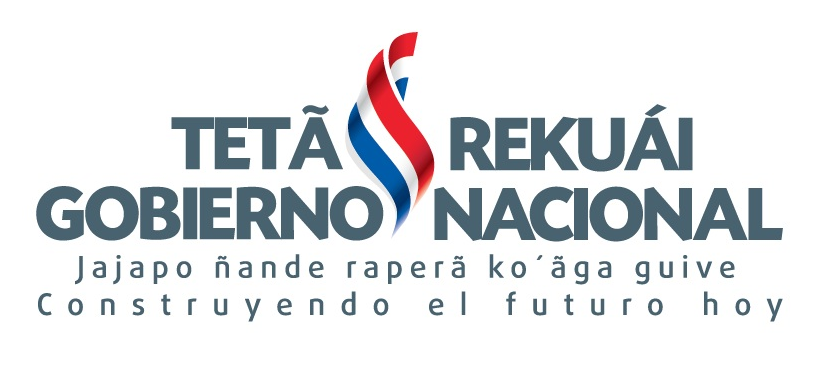 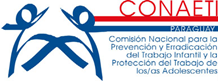 ¿ Qué  esfuerzos de diálogo   y cooperación con Ministerios de Desarrollo  Social y otras  entidades  relevantes está desarrollando su Ministerio  para lograr mayor coordinación  entre estrategias de protección social, estrategias de desarrollo   productivo y estrategias de eliminación del trabajo infantil?.
CONAETI
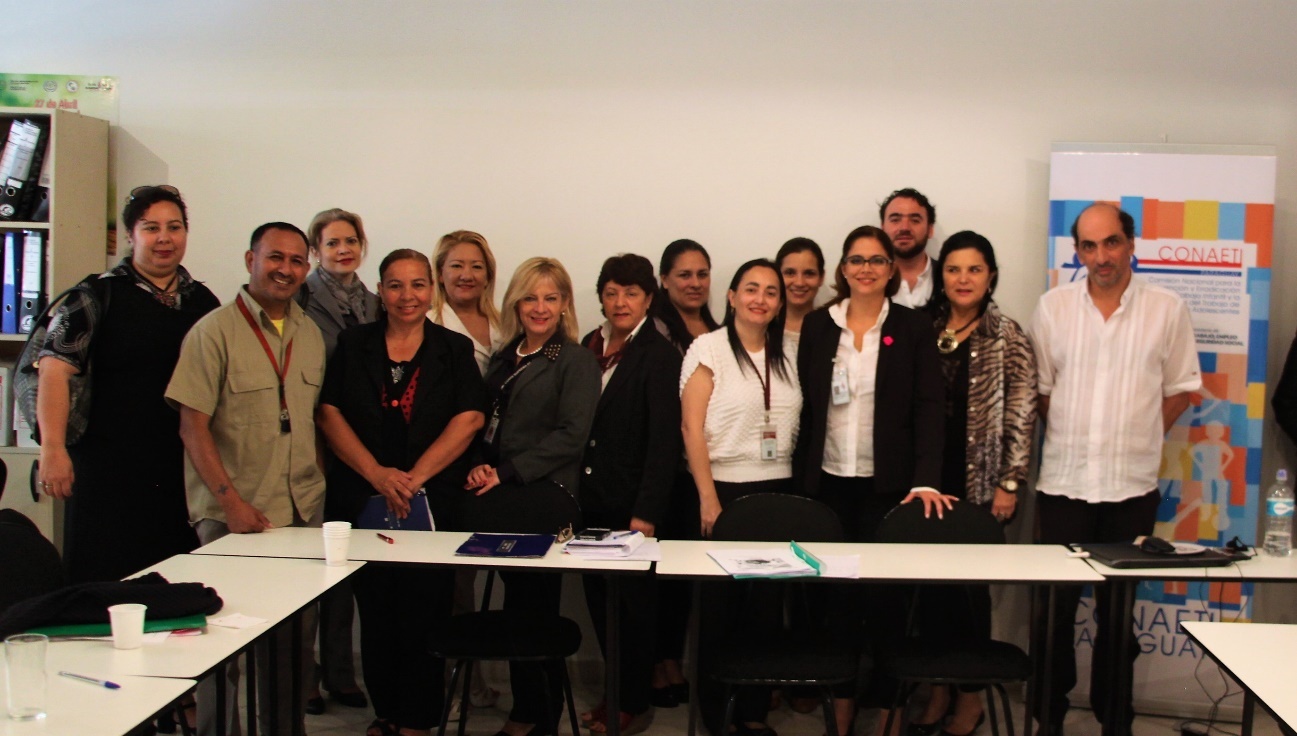 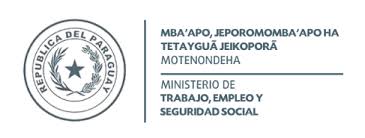 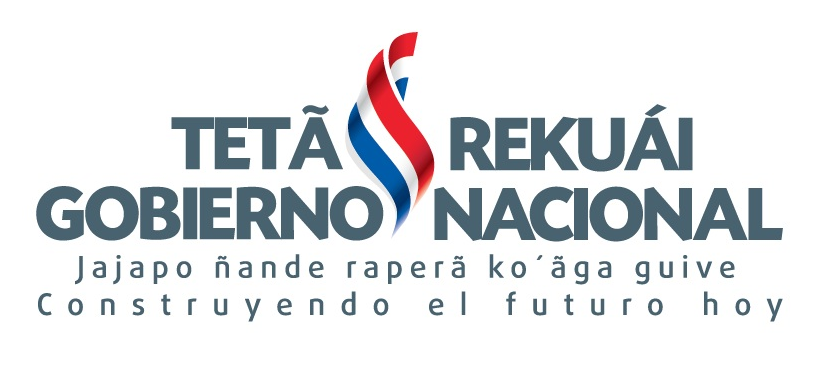 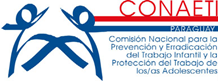 Principales Instituciones Encargadas
CONAETI - Estrategia Nacional de Prevención y Erradicación del Trabajo Infantil y Protección del Trabajo Adolescente en el Paraguay – 2010-2015 - Asunción. 
Ministerio de Trabajo, Empleo y Seguridad Social - Coordinación.
Secretaría Nacional de La Niñez y Adolescencia - Coordinación del Programa ABRAZO - Unidad Especializada de Atención a Niños, Niñas y Adolescentes en Situación de Trabajo. 
Defensoría de la Niñez y Adolescencia.
Corte Suprema de Justicia.
Ministerio Público -  Unidad Especializada en Trata de Personas.
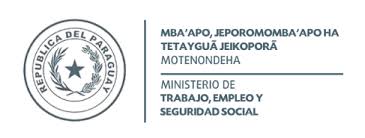 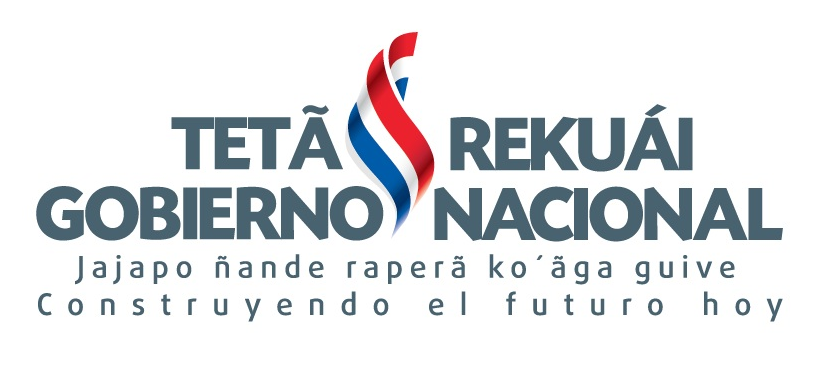 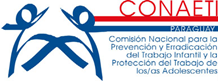 Principales avances de Paraguay
¡GRACIAS!